МОСКОВСКИЙ ПАТРИАРХАТНИЖЕГОРОДСКАЯ МИТРОПОЛИЯВЫКСУНСКАЯ ЕПАРХИЯМЕСТНАЯ РЕЛИГИОЗНАЯ ОРГАНИЗАЦИЯ «ПРАВОСЛАВНЫЙ ПРИХОД СОБОРА В ЧЕСТЬ ВОЗНЕСЕНИЯ ГОСПОДНЯ Г. ПАВЛОВО НИЖЕГОРОДСКОЙ ОБЛАСТИ»НАСТОЯТЕЛЬ: ИЕРЕЙ ФИЛАТОВ АНДРЕЙ ВЛАДИМИРОВИЧГ. ПАВЛОВО УЛ. ЧАПАЕВА 1АТЕЛ. (ФАКС): (83171) 2-21-72
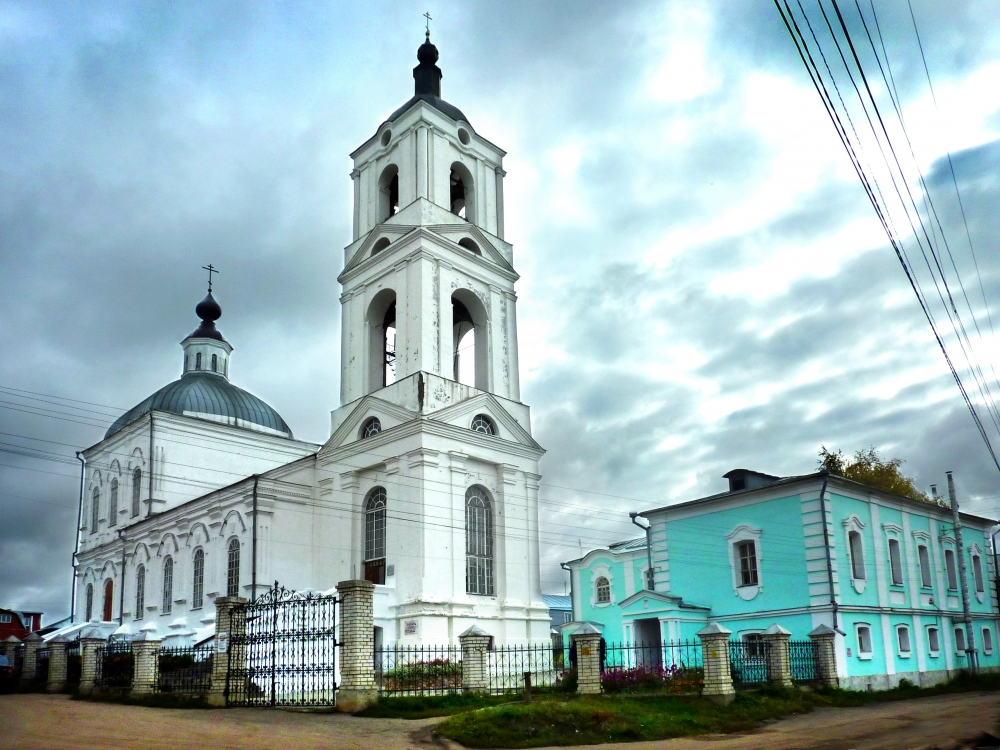 E-mail: pavlovo-blag@mail.ru
Цели воскресной школы
1.              Обучение в воскр.школе является начальной формой религиозного образования, посредством которого у детей и взрослых пробуждается произволение к личному воцерковлению.
2.              Главной целью воскр.школы является приобщение детей разного возраста, молодежи и взрослых к литургической жизни прихода, усвоение церковных знаний и обретение навыков и опыта церковной жизни.
Задачи воскресной школы:
- формирование православных представлений о Боге, мире, человеке;
- воспитание благоговейного отношения к святыне;
- вырабатывания навыка регулярного чтения Священного Писания, изучение Евангелия и святоотеческих толкований;
- разъяснение Символа веры;
- разъяснение и помощь в усвоении догматов Церкви и Священного Писания в  духе святоотеческой традиции;
- - разъяснение содержания и смысла церковного богослужения, научение сознательному участию в литургической жизни Церкви, помощь в подготовке к церковным таинствам;
- обучение молитве;
- воспитание учащихся в духе евангельских заповедей с тем, чтобы Закон Божий становился законом их жизни;
-объяснение понятия греха и добродетели;
- разъяснение нравственных ценностей и их приложения к современной жизни;
- воспитание любви к своей Родине, изучение истории Севера;
- воспитание чуткости к членам семьи и ближним, умения проявлять терпение и заботу о них, навыка милосердной заботы о больных и бедных;
Духовник воскресной школы
Иерей Андрей Борисов, клирик Вознесенского собора
Директор Воскресной школы
Шургалина Любовь Ратмировна
В воскресной школе преподает Уроки Благочестия
Березин Игорь Валерьевич
В воскресной школе преподает Закон Божий
Жунусов Андрей Абдуллаевич
В воскресной школе преподает Церковно-славянский язык
Наш фотоальбом
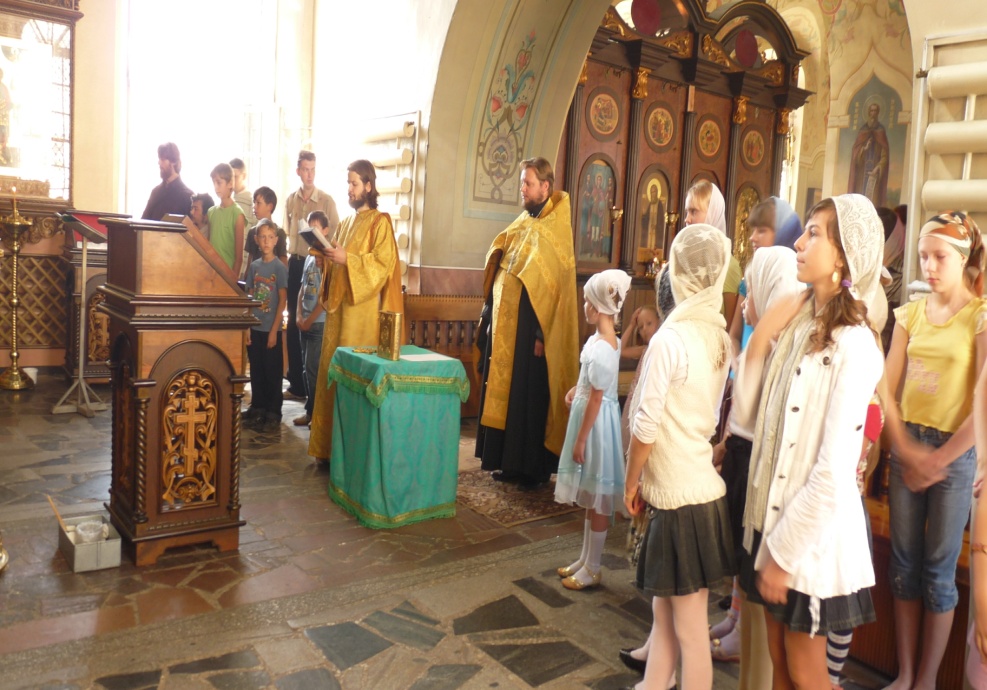 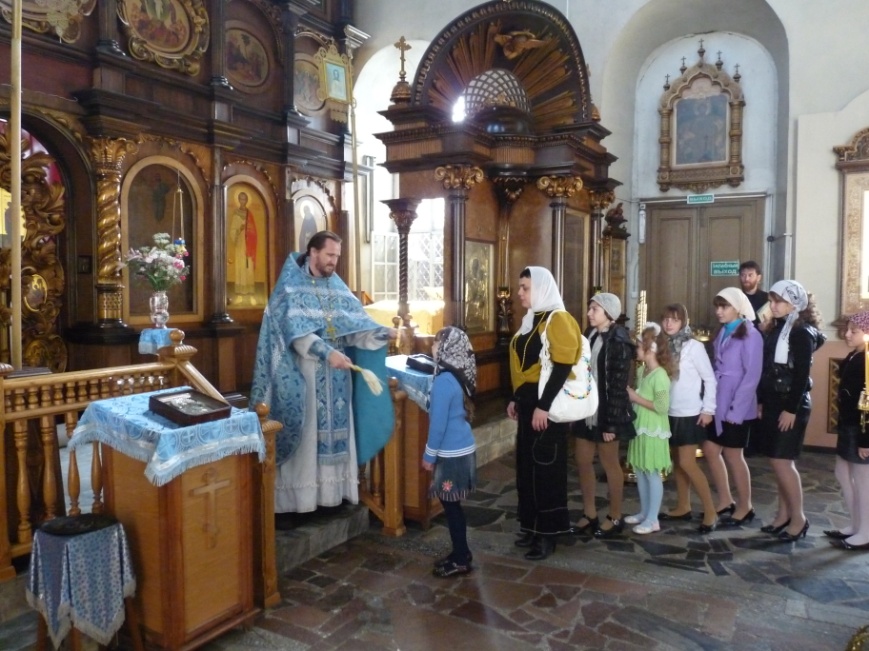 Уроки
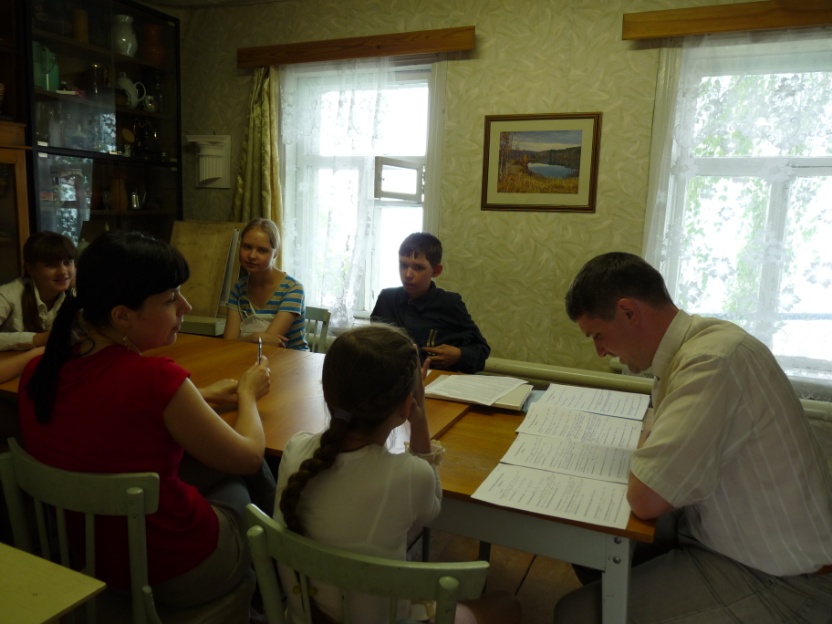 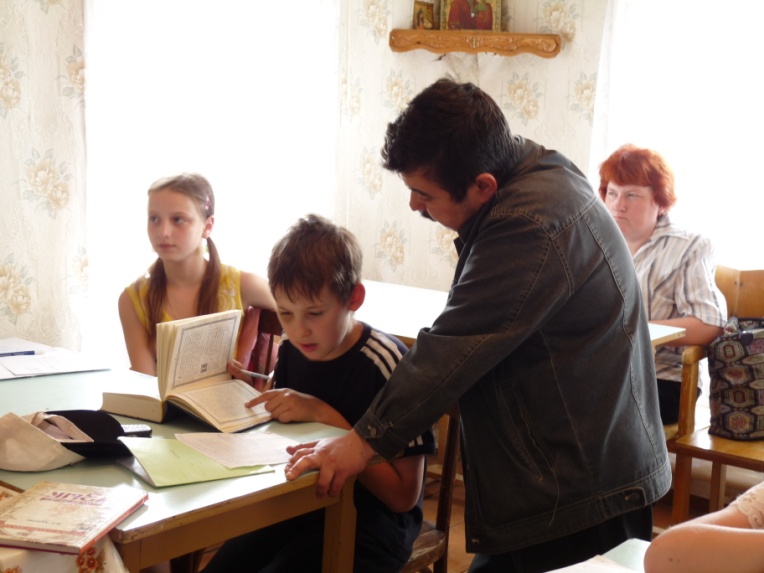 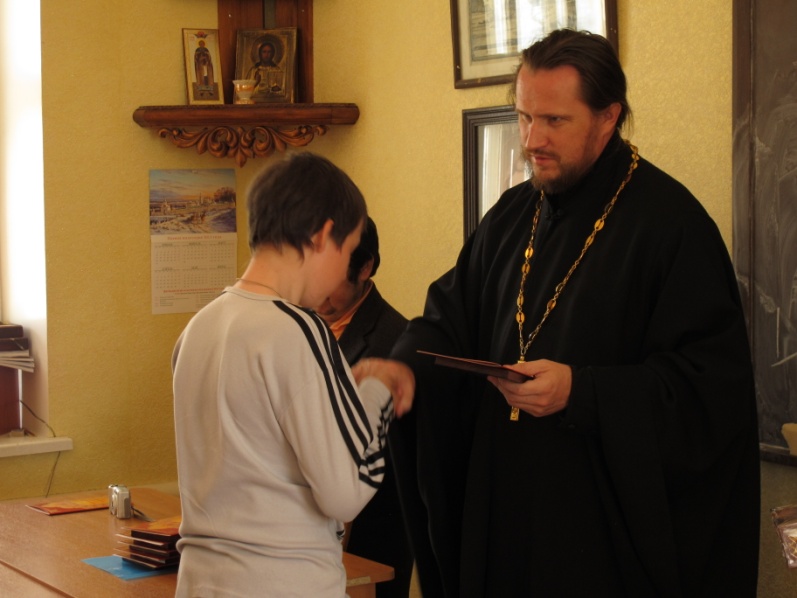 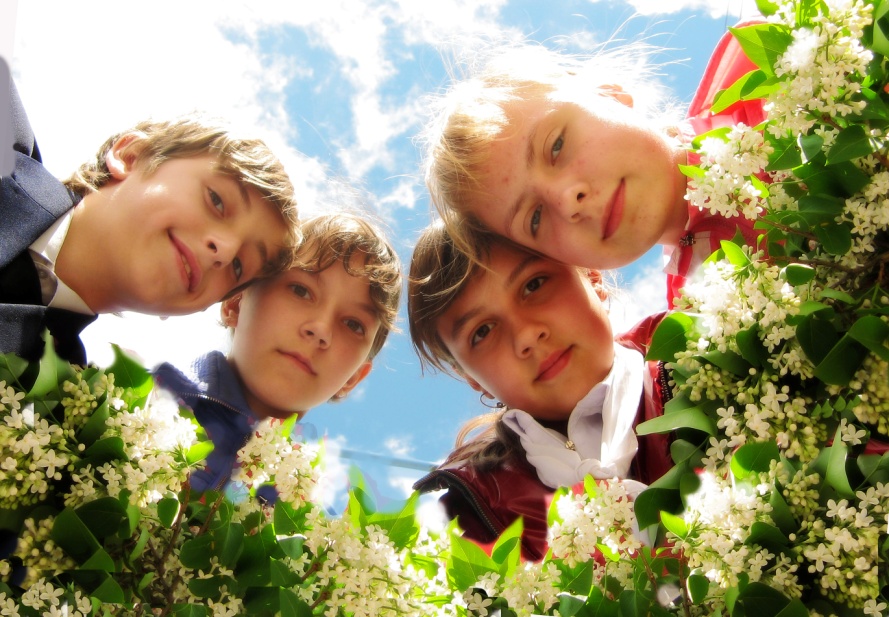 БИБЛЕЙСКОЕ ПУТЕШЕСТВИЕ                                     «ПО СЛЕДАМ АВРААМА»
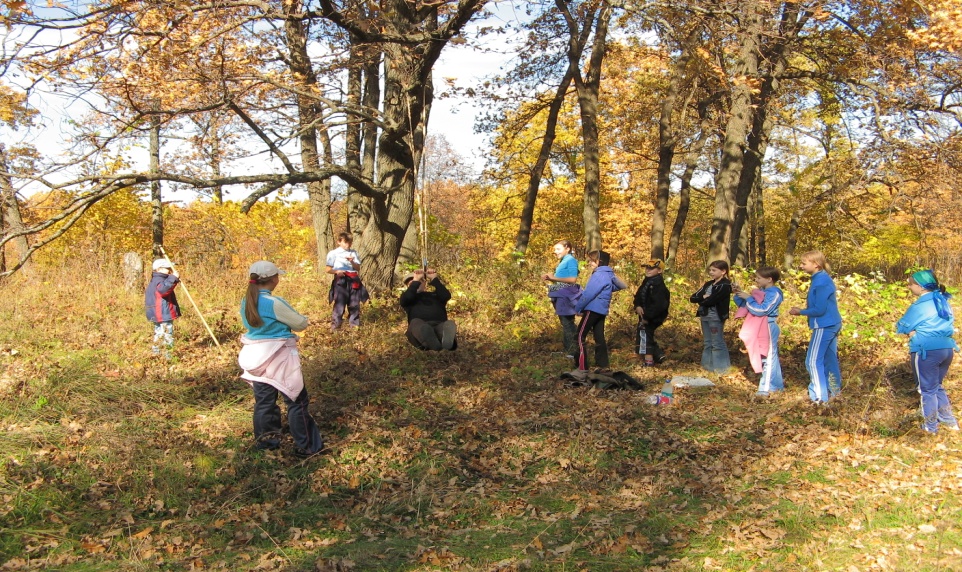 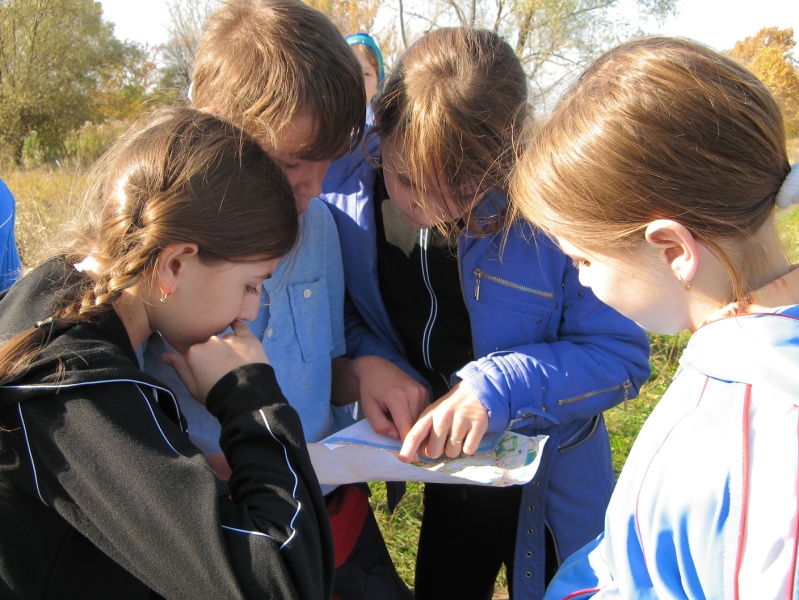 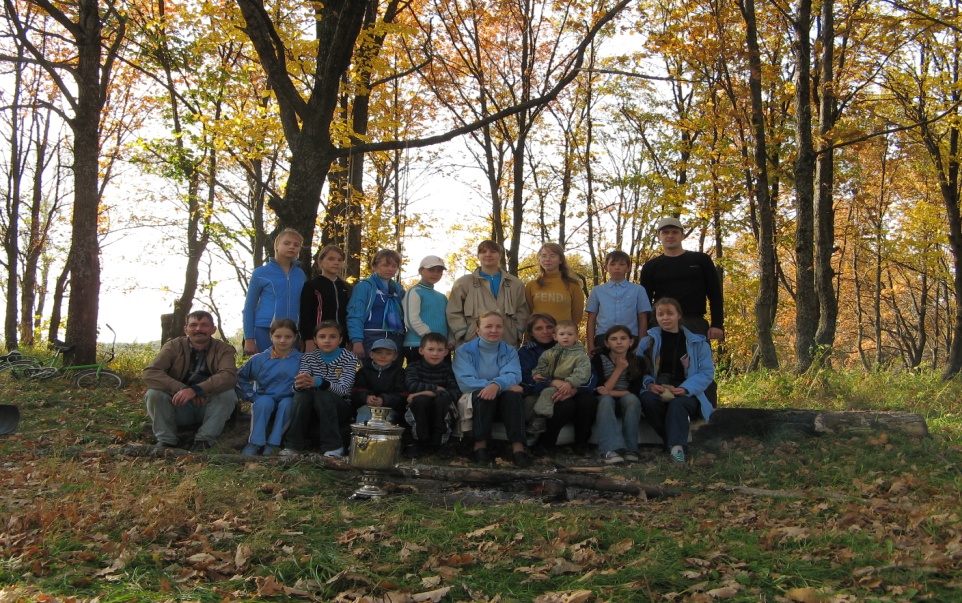 Наши выступления
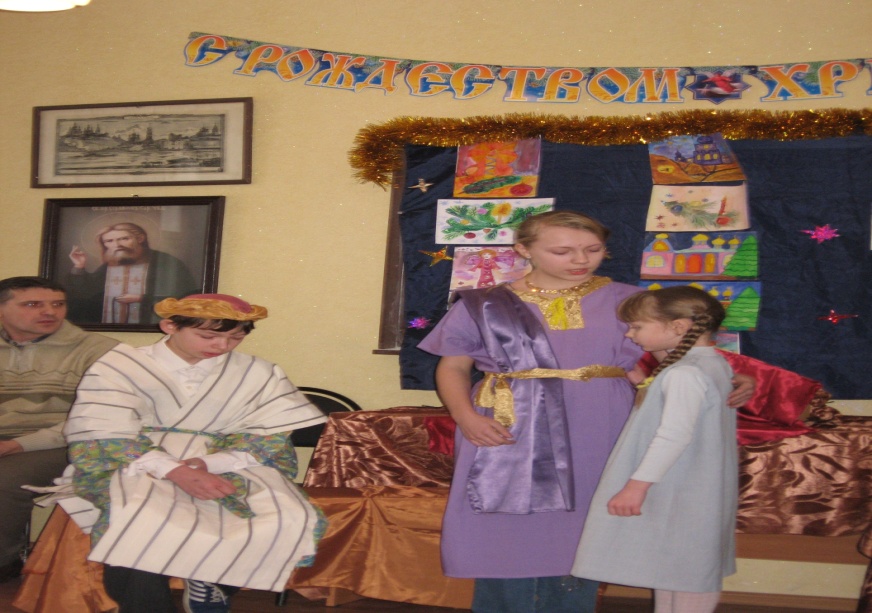 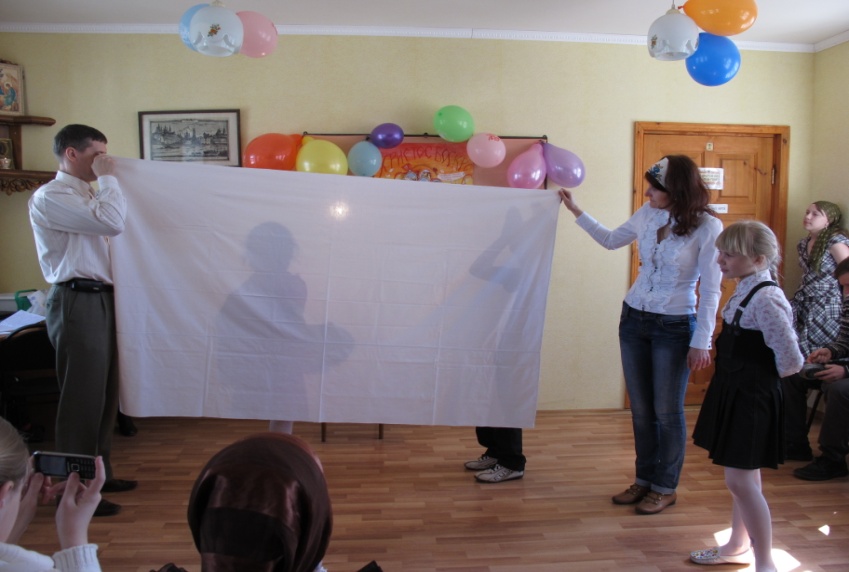 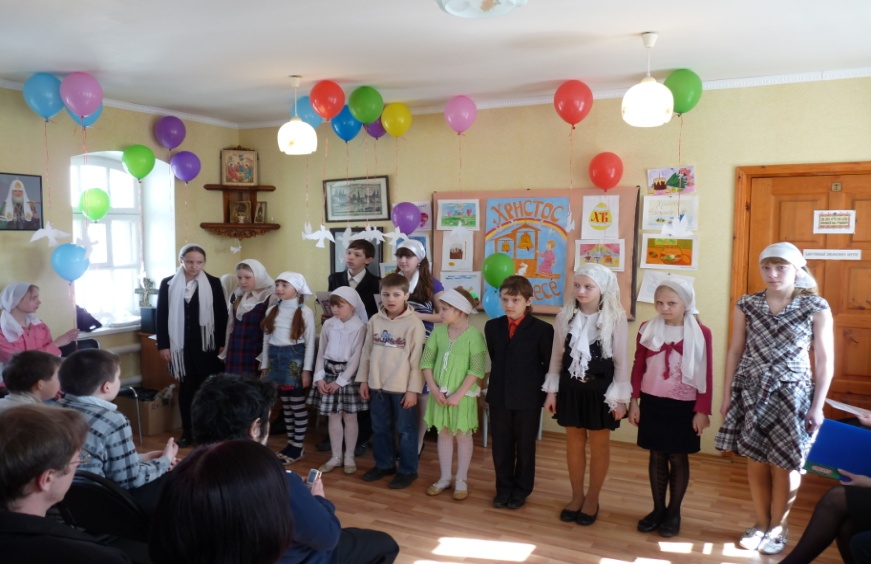 Наши достижения
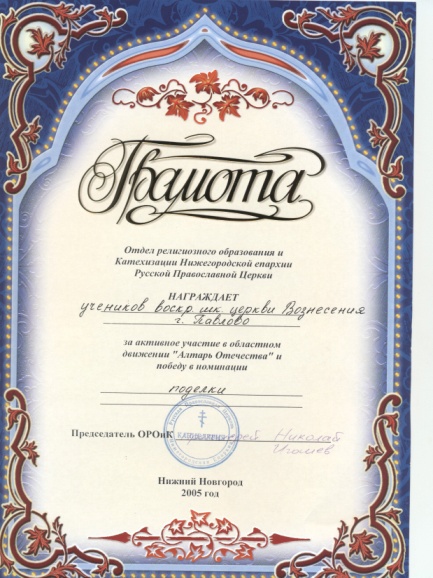 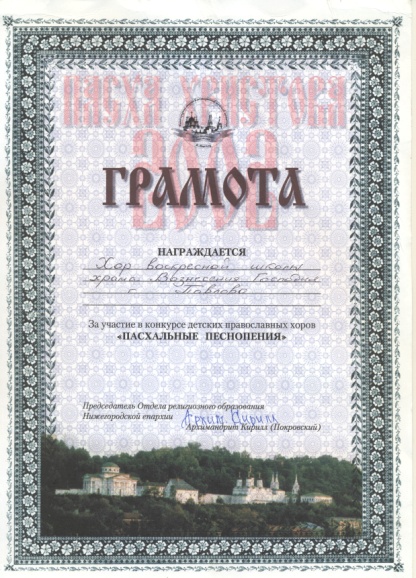 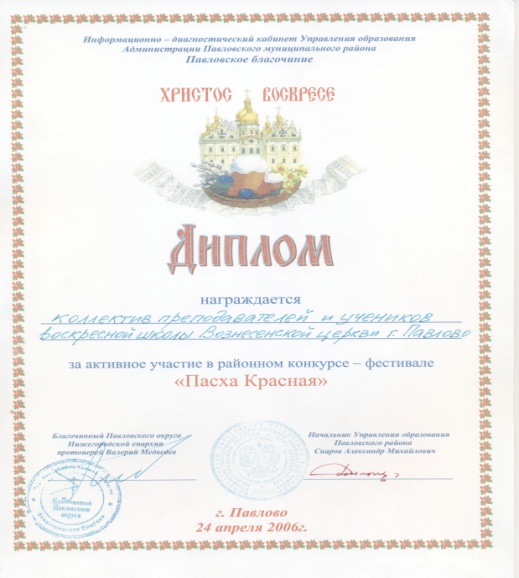 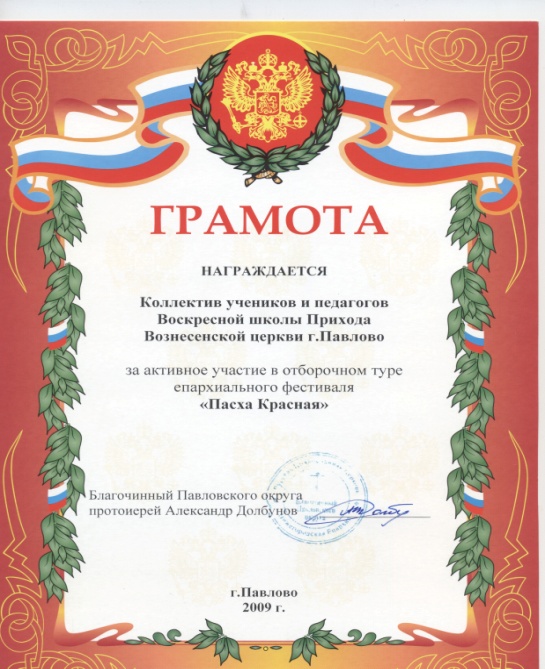 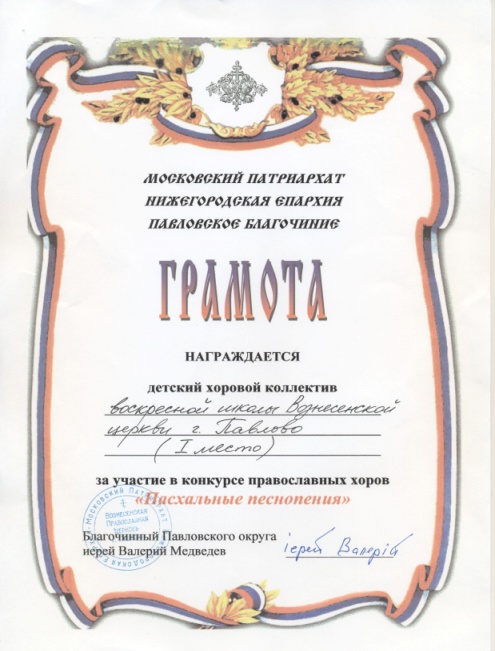 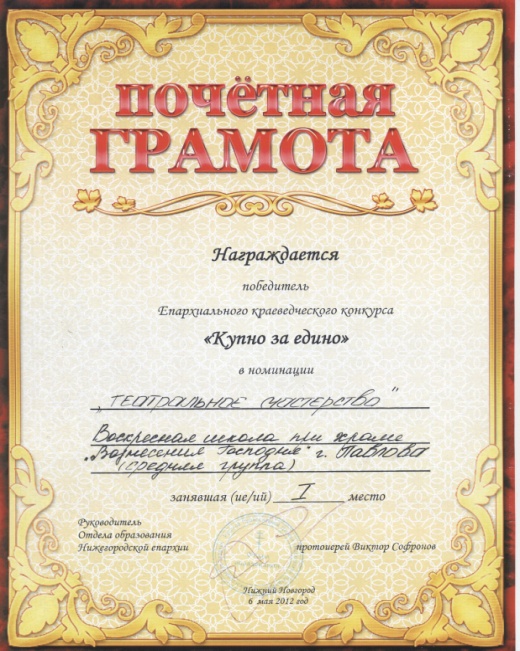 Информация для родителей
Занятия проводятся по воскресным дням с 10.00
в 4-х возрастных классах.
Предметы:
- Закон Божий
- Церковно-славянский язык
- Уроки благочестия
- Духовное краеведение
Заявления на поступление в воскресную школу принимаются до 25 августа